WGISS 40
Technology Exploration Interest Group
Retirement of FTP
Kristi Kline
August 3, 2015
Kristi Kline
September 30, 2015
Moving Data
EROS
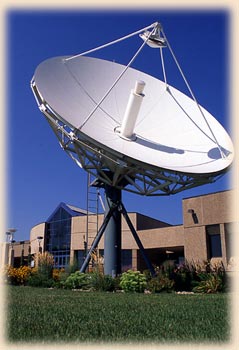 WWW
Public
1 Gbps *                                  Verizon
*Upgrade planned
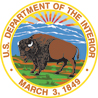 1 Gbps                                    DOI/USGS Intranet
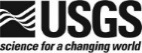 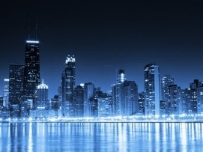 Chicago
2.4 Gbps                                Networx (Primary)
Starlight
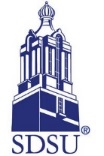 10 Gbps                 REED
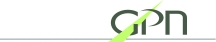 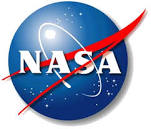 MOC, LGNs
10 Gbps                                 NTNC (Secondary)
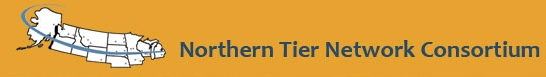 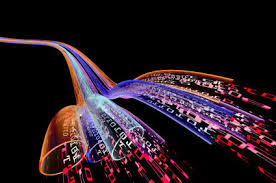 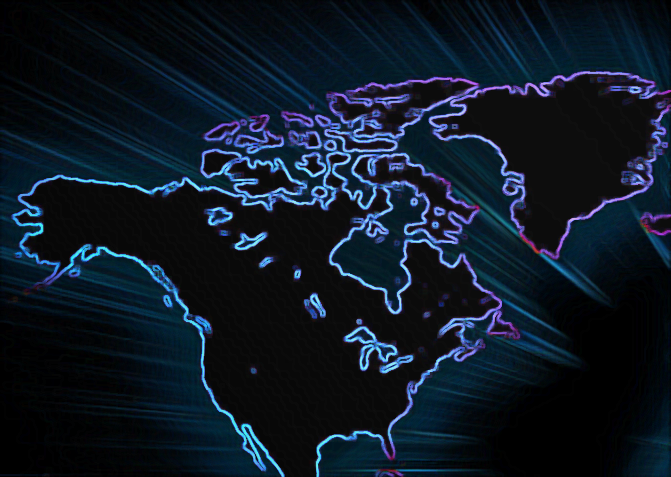 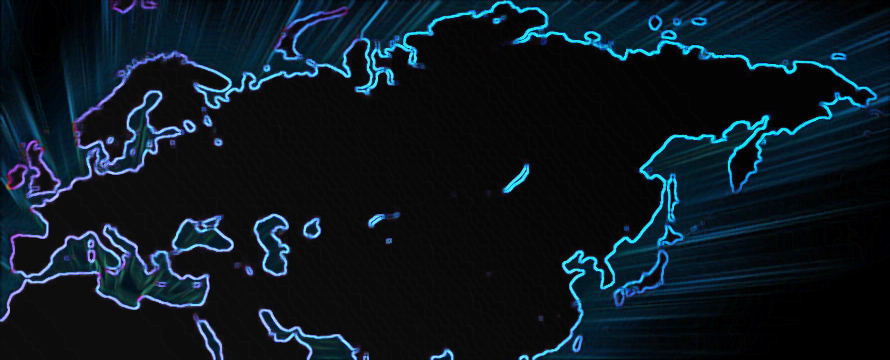 165 Terabytes
532 Terabytes
463 Terabytes
2200 Terabytes
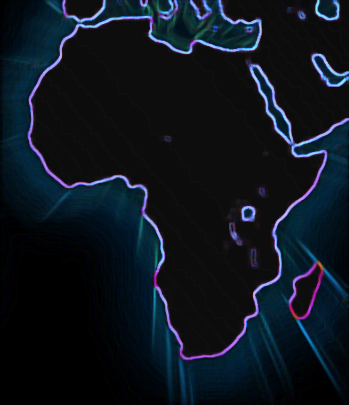 10 Terabytes
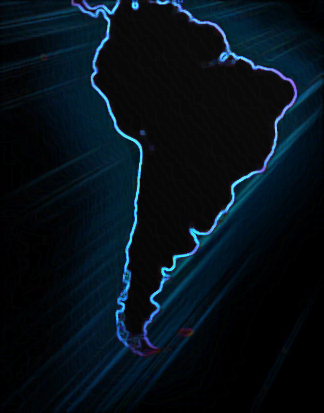 1400 Terabytes
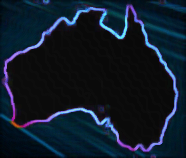 230Terabytes
9/30/2015
3
9/30/2015
DRAFT
3
Continued Increase in Data In/Out
?
FTP - Before
Users requested products from interface
Email sent to user with instructions for download
Username = “anonymous”
Password = specific to product request
Only allowed that user into the directory for the product
Generally referred to as “semi-anonymous FTP”
Today
All products distributed with HTTP
User basic authentication (not custom)
Initial issues/fixes:
Data in “DMZ” – not behind web firewall
Users had previously scripted downloads using FTP
Tools like wget and curl allow scripting for HTTP
No performance issues were noted
Added bulk metadata and bulk download tools 
Some web tools like downloadthemall are helpful
Machine2machine interface using api and role-based permission in EarthExplorer for large customers